EAM at ESS
Asset and Maintenance Management Function
PRESENTED BY ola nanzell
2023-09-19
Engineering Management Group		2023-09-25
83060
Engineering Management
Magnus Täcklind
Consultants: 3
83061
Systems Engineering
Magnus Täcklind
83061
Technical Content Management
Joakim Meyer
83063
PLM & CAD Management
vacant
83062
Asset & Maintenance Management
Ola Nanzell
Employees: 2
Consultants: 8
Employees: 2
Consultants: 6
Employees: 3
Consultants: 2,5
Employees: 1 + 1 vacant
Staff total: 33
Employees: 11 + 2 vacancies
Consultants: 20
Own budget or on Technical office: 14
Distributed budget : 6
2023-09-26
3
Asset and Maintenance Management Function
Part of Engineering Management Group
To provide: 
Central asset management, including ownership of the end-to-end process for assets.
A global work order procedure for work coordination, authorization of work, integrated with ESH&S framework.
Information System Ownership and Application Management for the EAM platform. 
Maintenance management, framework and strategies to the wide organisation through the ESS Maintenance Handbook and subordinate ESSMS documents. 
To ensure: 
Available and efficient cross-functional procedures, rules, guidelines to ensure that the EAM system is configured and populated.
That initiatives and projects are governed and approved via TIM steering committee.
That installation, maintenance, operations and assets information are structured to be searchable and available.
Available and efficient cross-functional procedures, rules, guidelines to support overall maintenance activities.
An efficient maintenance program through the maintenance handbook.
2023-09-26
PRESENTATION TITLE/FOOTER
4
Technical Information Management at ESS
Technical Information Management (TIM) addresses the needs of organizing, finding, tracking, sharing, monitoring and reusing technical project information and communications throughout the full lifecycle of ESS
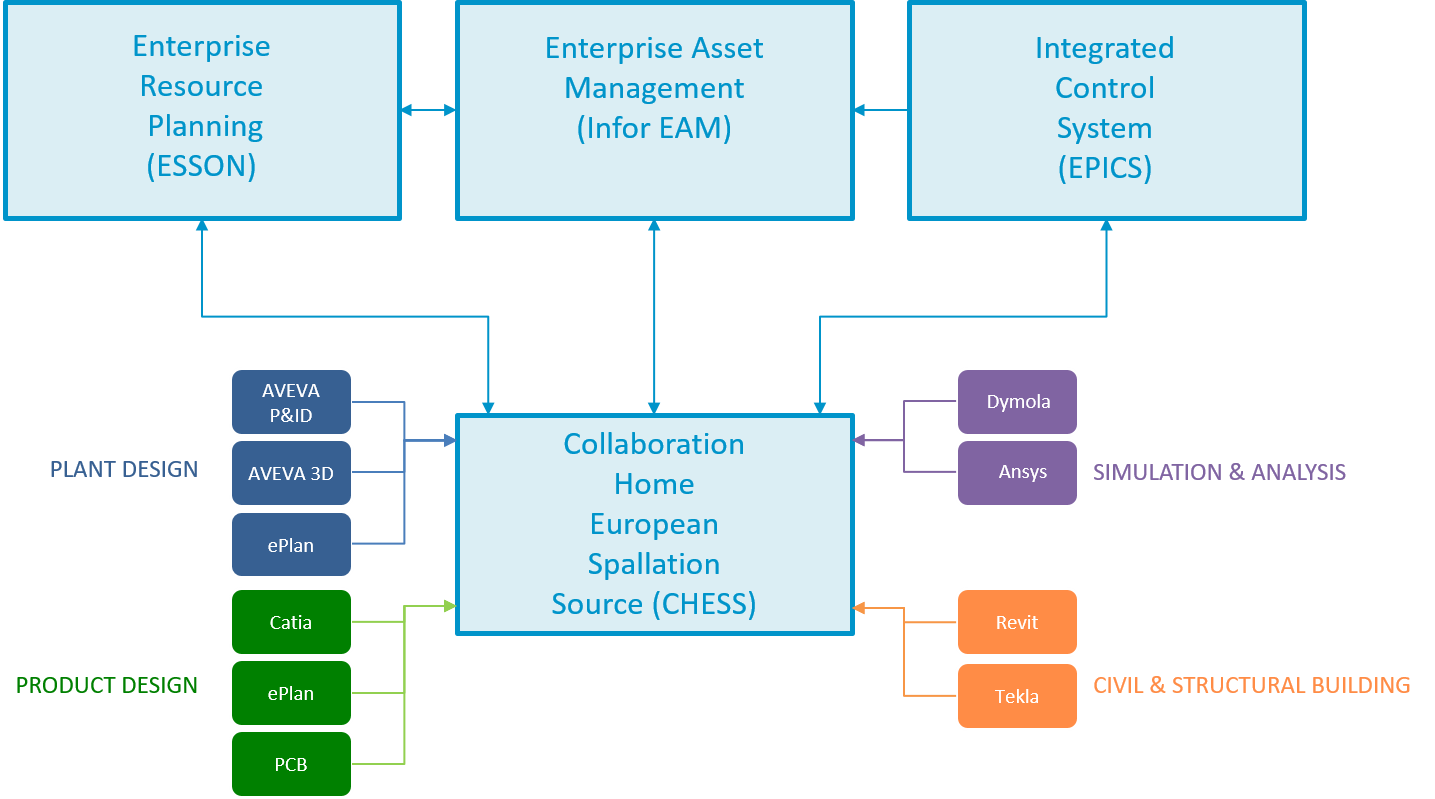 TIM
Program- and Project Management through TIM Projects as decided upon by the TIM Steering committee.
5
EAM Pre-study and deployment
2017-2018
Performed in 2017 when ESS realised that Jira and excel was probably not tools fit for purpose to maintain a large scale facility. 
The first buildings was handed over from Skanska to ESS and we needed to start maintaining them
Took one year and engaged the majority of the company
Focus on 
Information modelling of the ESS structures
Work planning and execution
Preventive maintenance 
Inventory management
Roles, access and configuration
Deployment was done during 2018 focusing on migrating the installation work orders from jira
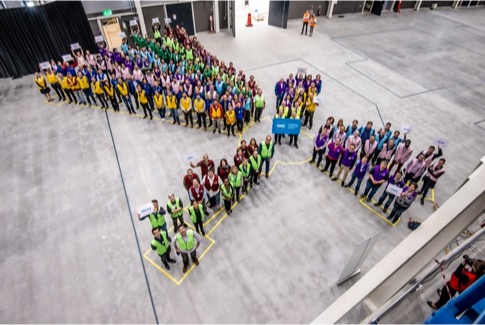 2023-09-26
PRESENTATION TITLE/FOOTER
6
Strategy
Level the strength of the tool
Consolidate and migrate
Do not customize
Integrate, do not copy data
Hand in hand with ESSMS
System and process grows hand in hand
EAM Offering at ESS
EAM Light & Other Services
Core Offering
2018
Mobile application (vendor)
2019
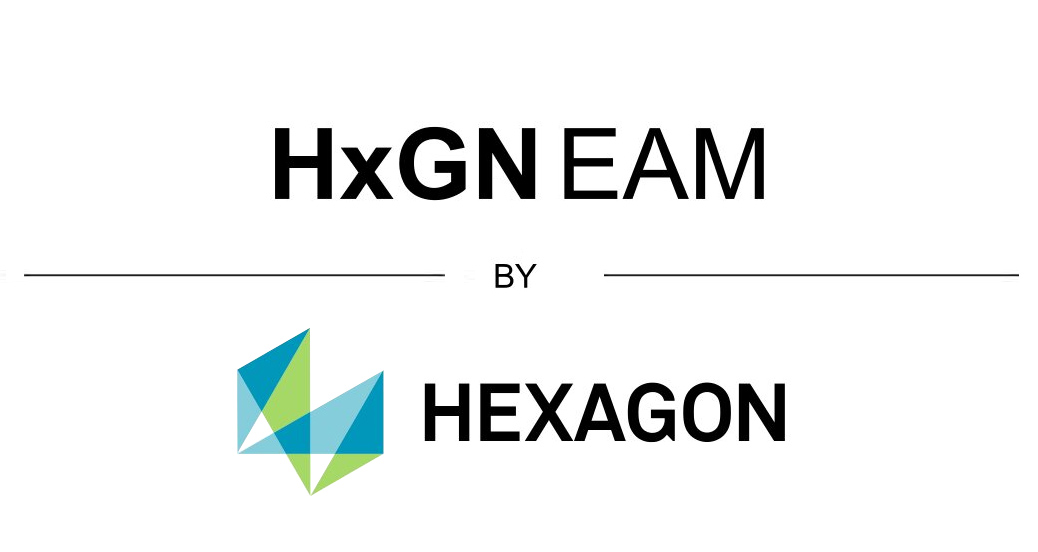 Work Orders
2020
2021
Asset Management
Services
2022
2023
Training
Warehouse
PM Schedules
Cognos Reporting
2023-09-26
PRESENTATION TITL  FOOTER
8
EAM Offering at ESS
EAM Light & Other Services
Core Offering
2018
EAM Light
Requisitioning
RadWork Permits
2019
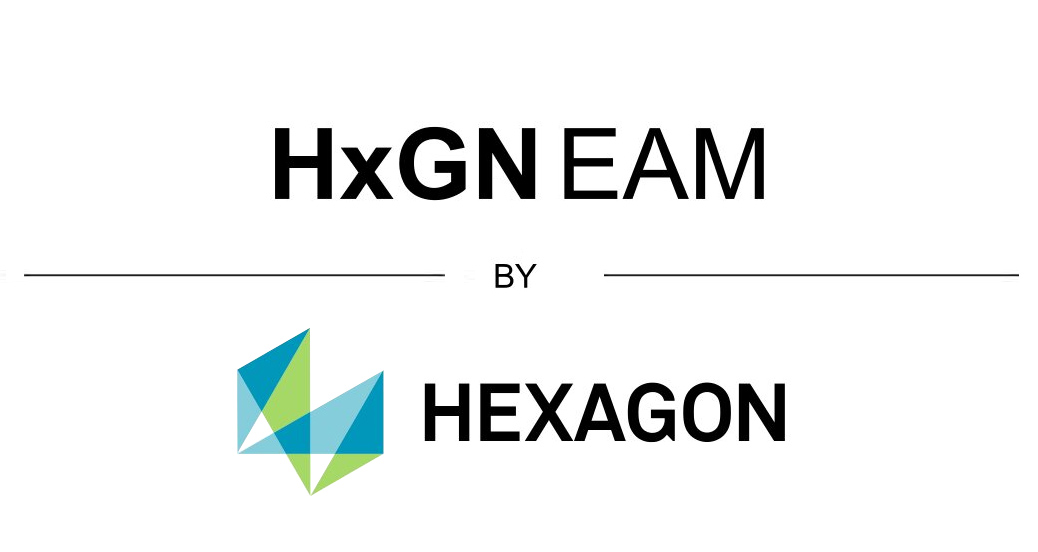 Non conformities
2020
2021
2022
Electrical LoTo
2023
KPI
2023-09-26
PRESENTATION TITL  FOOTER
9
EAM Offering at ESS
EAM Light & Other Services
Document Integration
Core Offering
2018
2019
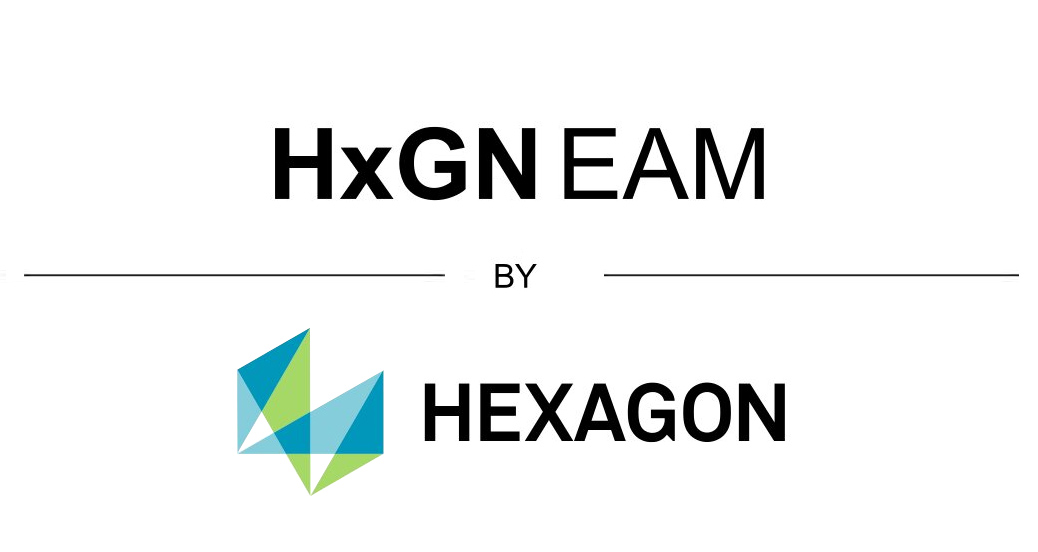 2020
2021
Warehouse
2022
2023
Track Radiated Equipment
RP Survey
2023-09-26
PRESENTATION TITL  FOOTER
10
EAM Offering at ESS
EAM Light & Other Services
Core Offering
2018
Energization
2019
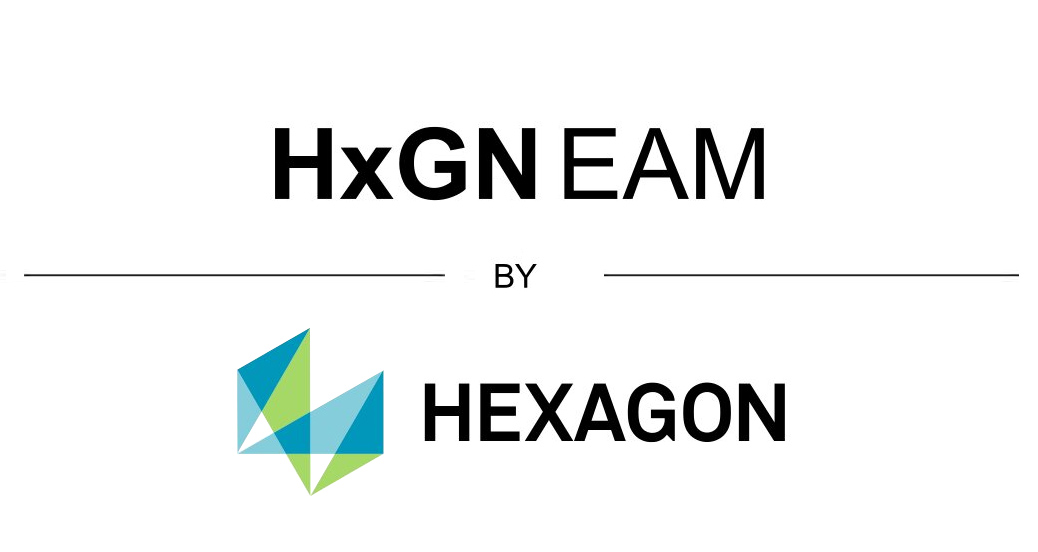 TREE
2020
2021
2022
2023
Sample Management
2023-09-26
PRESENTATION TITL  FOOTER
11
EAM Offering at ESS
EAM Light & Other Services
BMS
Core Offering
2018
2019
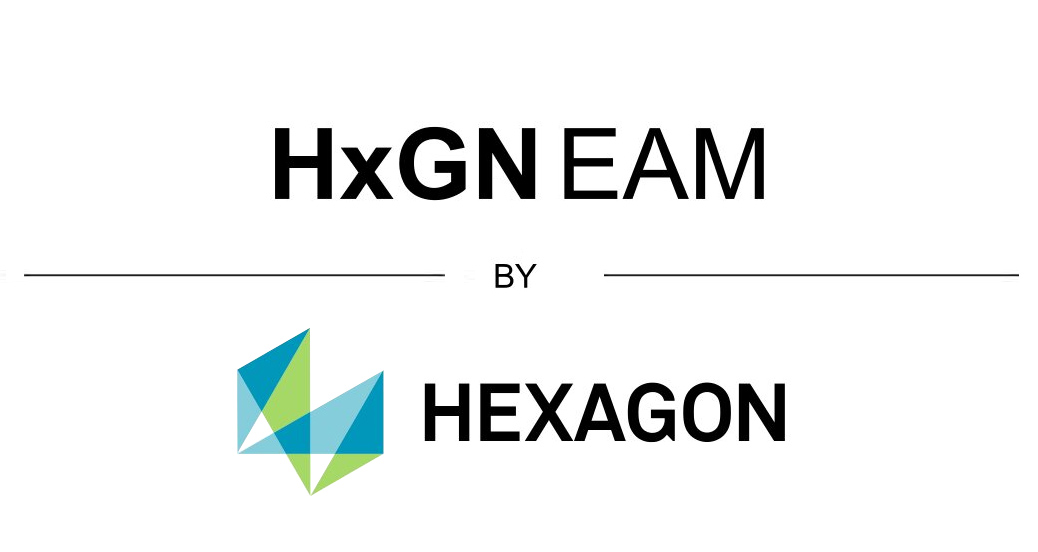 2020
2021
2022
2023
Equipment tree
2023-09-26
PRESENTATION TITL  FOOTER
12
EAM Offering at ESS
EAM Light & Other Services
Core Offering
2018
Rapid Request
2019
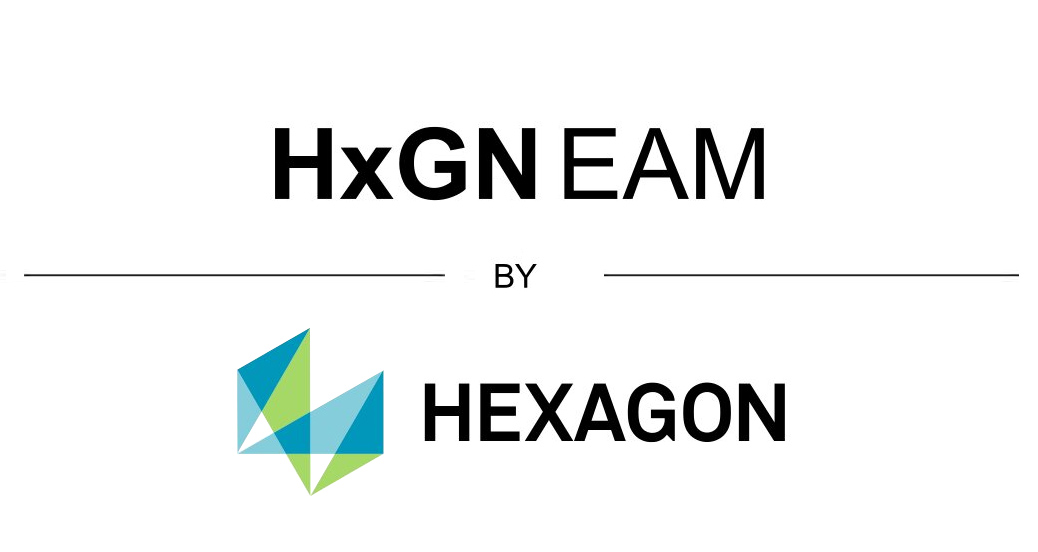 Store Kiosk
2020
2021
Open CAD
2022
2023
Component Administration
Labels
2023-09-26
PRESENTATION TITL  FOOTER
13
EAM Offering at ESS
EAM Light & Other Services
BMS
Document Integration
Core Offering
Rapid Request
EAM Light
Requisitioning
Energization
Mobile application (vendor)
RadWork Permits
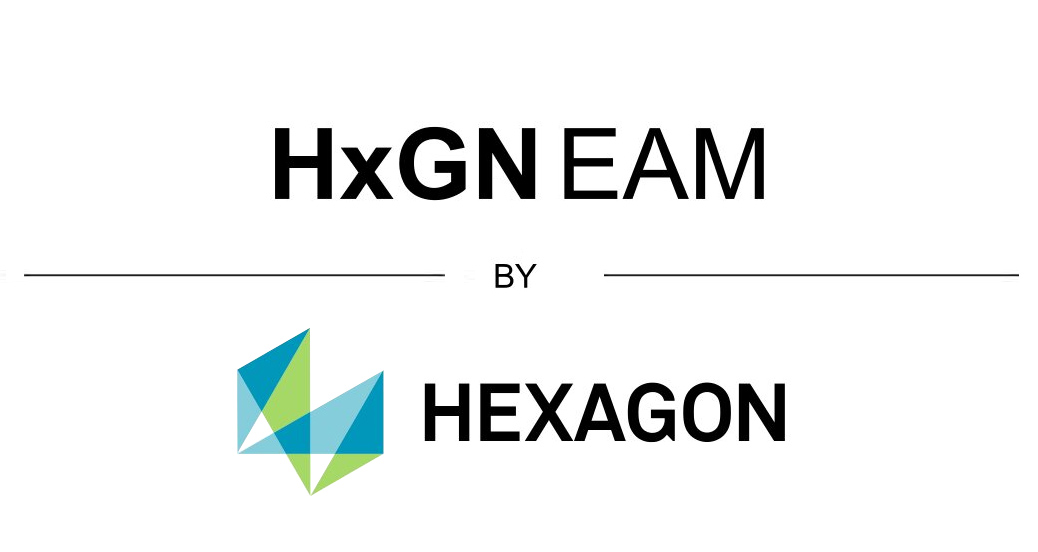 Non conformities
Work Orders
Store Kiosk
TREE
Asset Management
Services
Warehouse
Open CAD
Electrical LoTo
Training
Warehouse
Track Radiated Equipment
PM Schedules
Cognos Reporting
RP Survey
Component Administration
Equipment tree
KPI
Sample Management
Labels
2023-09-26
PRESENTATION TITL  FOOTER
14
Document Integration
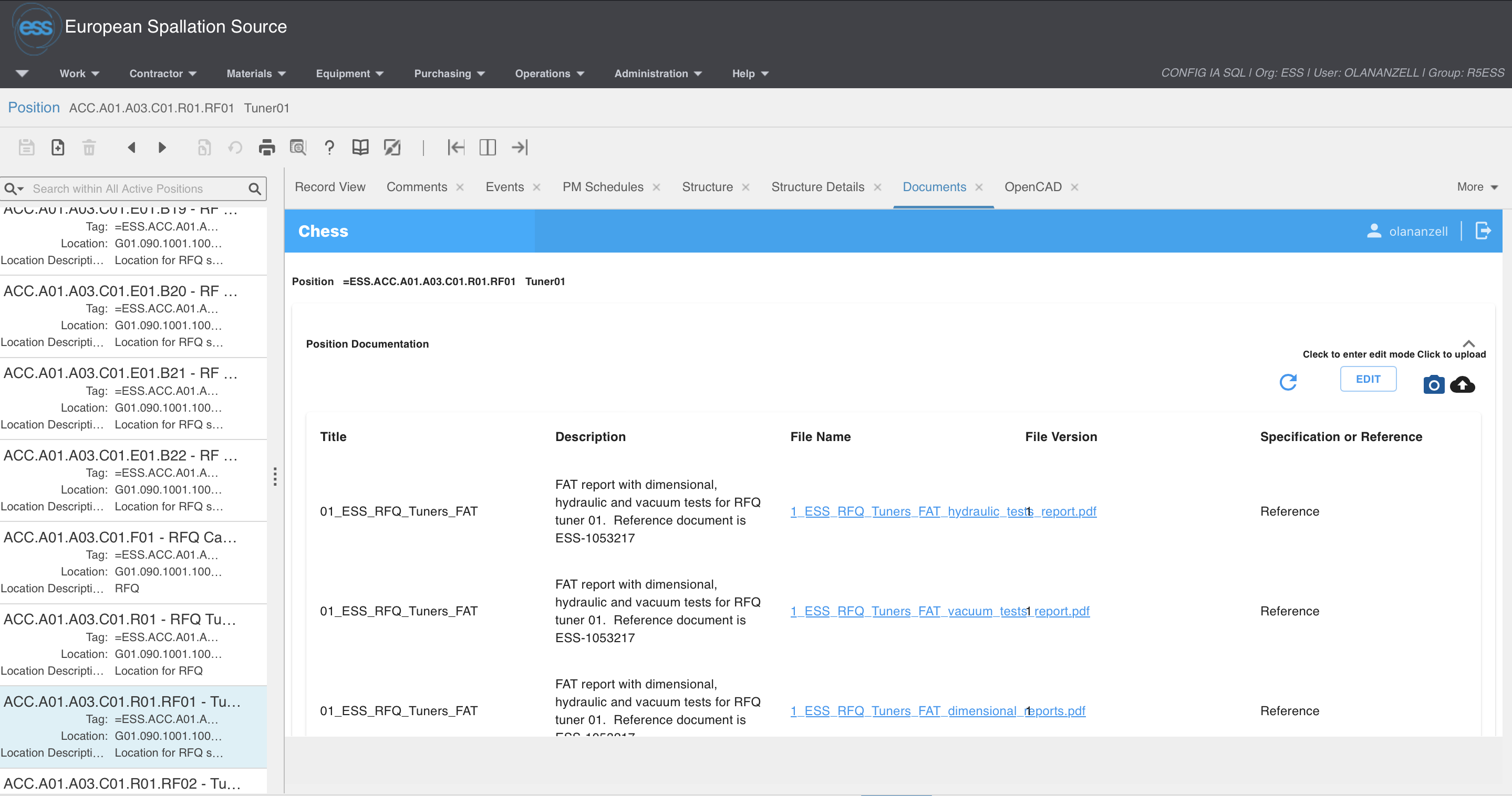 EAM Light & Other Services
BMS
Document Integration
Core Offering
Rapid Request
EAM Light
Requisitioning
Energization
Mobile application (vendor)
RadWork Permits
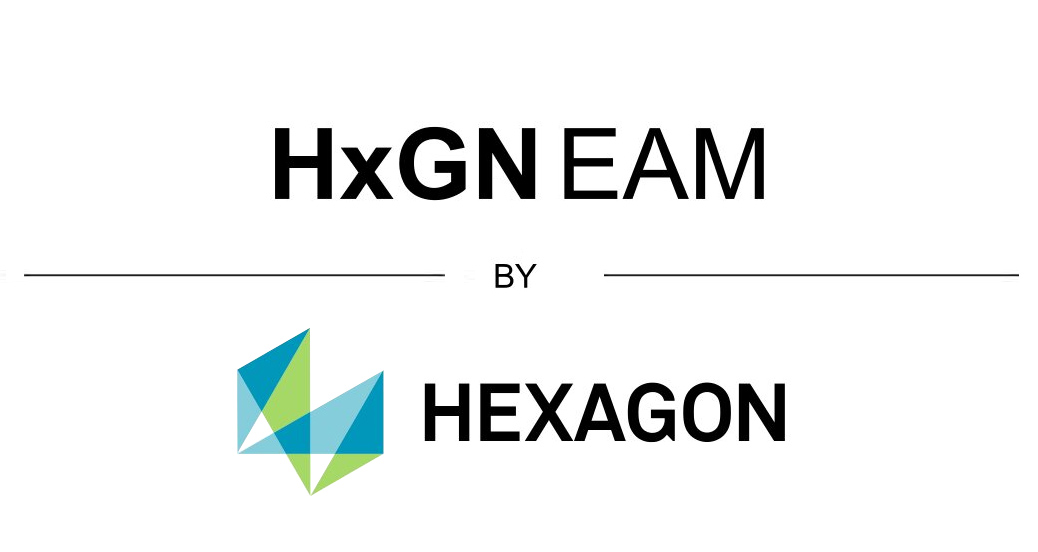 Non conformities
Work Orders
Store Kiosk
TREE
Asset Management
Services
Warehouse
Open CAD
Electrical LoTo
Training
Warehouse
Track Radiated Equipment
PM Schedules
Cognos Reporting
RP Survey
Component Administration
Dependency tree
KPI
Sample Management
Labels
2023-09-26
PRESENTATION TITL  FOOTER
15
Document Integration
EAM Light & Other Services
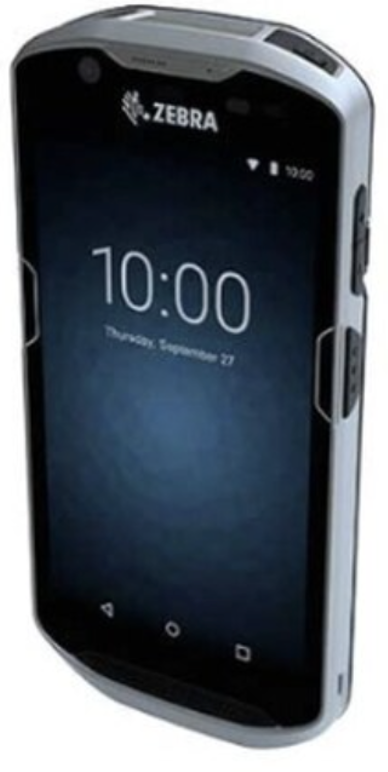 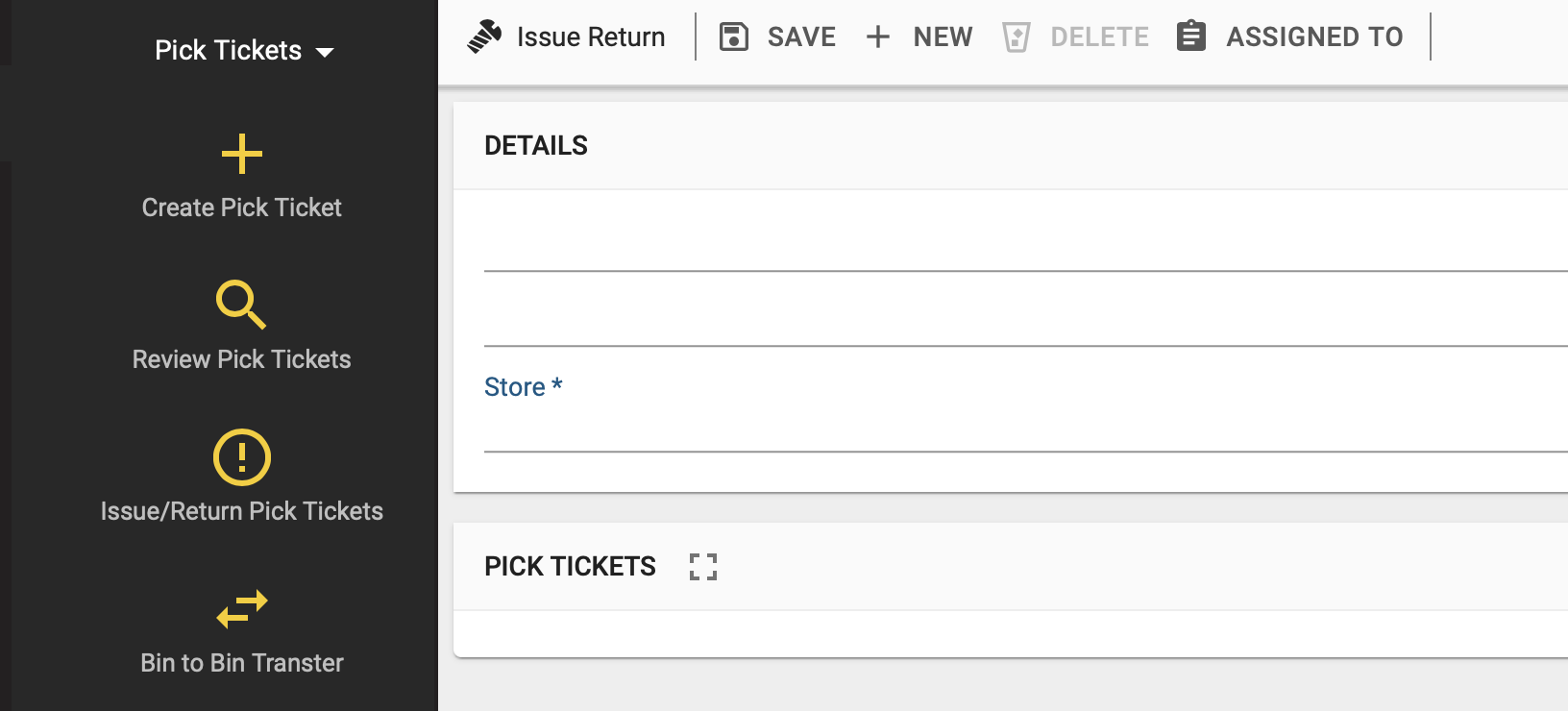 BMS
Document Integration
Core Offering
Rapid Request
EAM Light
Requisitioning
Energization
Mobile application (vendor)
RadWork Permits
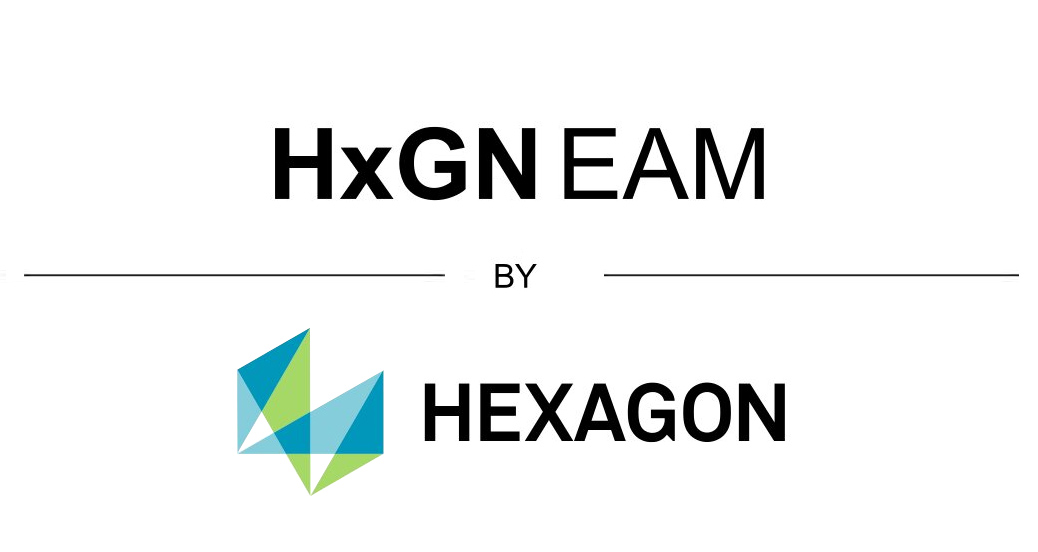 Non conformities
Work Orders
Store Kiosk
TREE
Asset Management
Services
Warehouse
Open CAD
Electrical LoTo
Training
Warehouse
Track Radiated Equipment
PM Schedules
Cognos Reporting
RP Survey
Component Administration
Equipment tree
KPI
Sample Management
Labels
2023-09-26
PRESENTATION TITL  FOOTER
16
Document Integration
EAM Light & Other Services
BMS
Document Integration
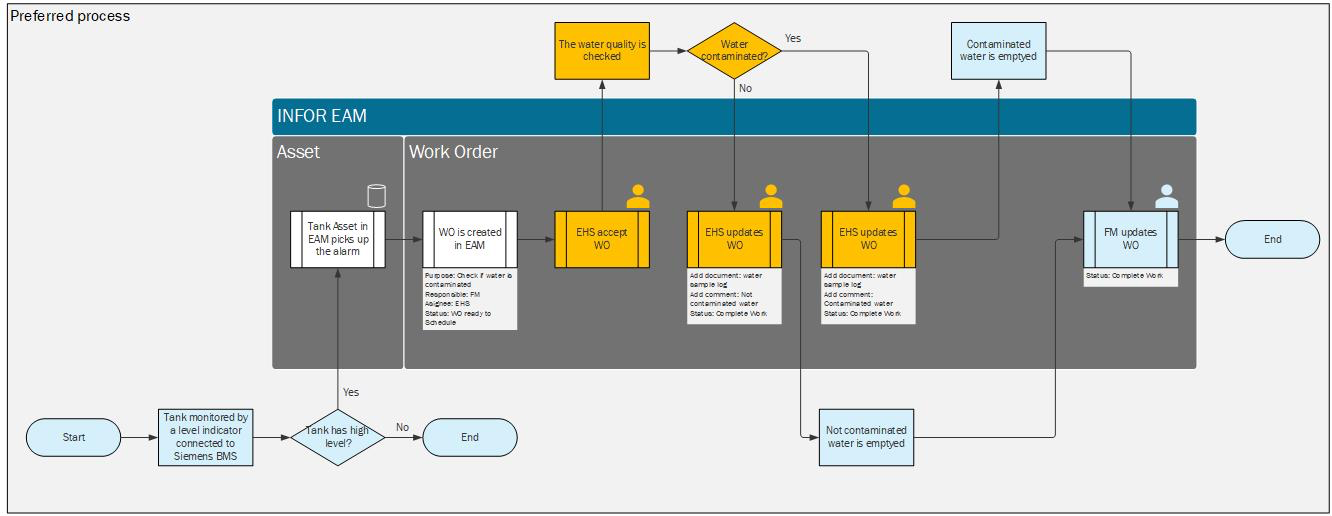 Core Offering
Rapid Request
EAM Light
Requisitioning
Energization
Mobile application (vendor)
RadWork Permits
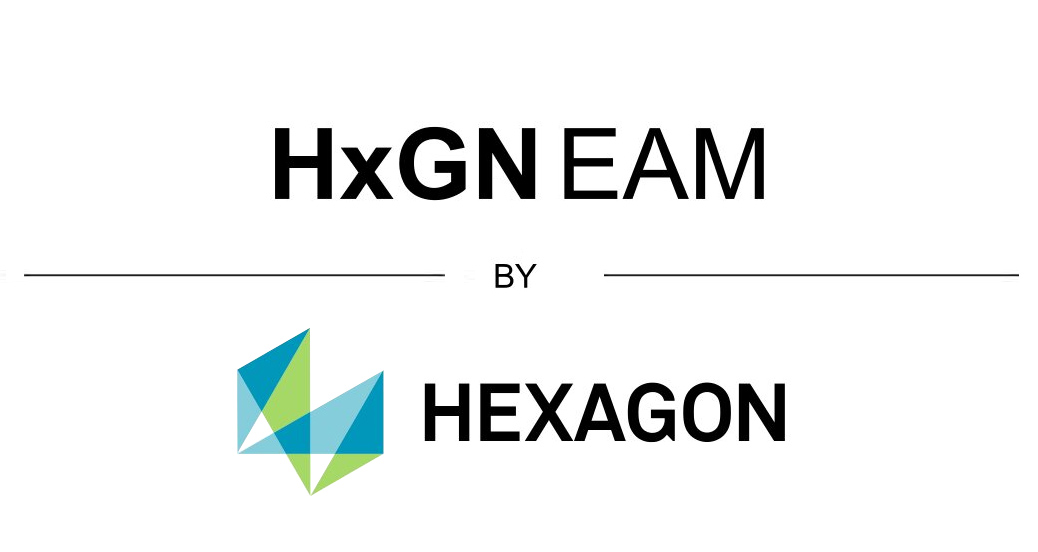 Non conformities
Work Orders
Store Kiosk
TREE
Asset Management
Services
Warehouse
Open CAD
Electrical LoTo
Training
Warehouse
Track Radiated Equipment
PM Schedules
Cognos Reporting
RP Survey
Component Administration
Equipment tree
KPI
Sample Management
Labels
2023-09-26
PRESENTATION TITL  FOOTER
17
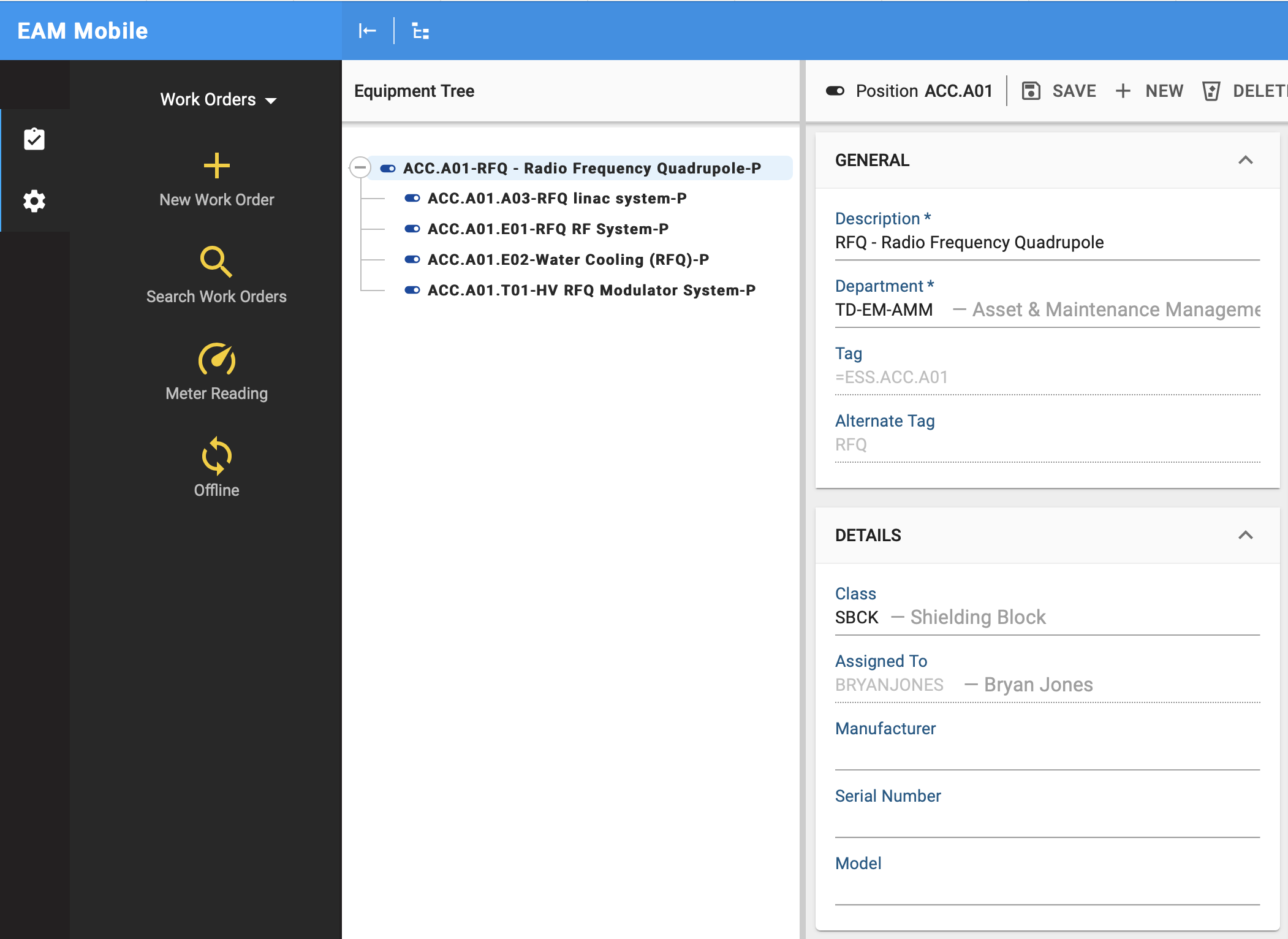 Document Integration
EAM Light & Other Services
BMS
Document Integration
Core Offering
Rapid Request
EAM Light
Requisitioning
Energization
Mobile application (vendor)
RadWork Permits
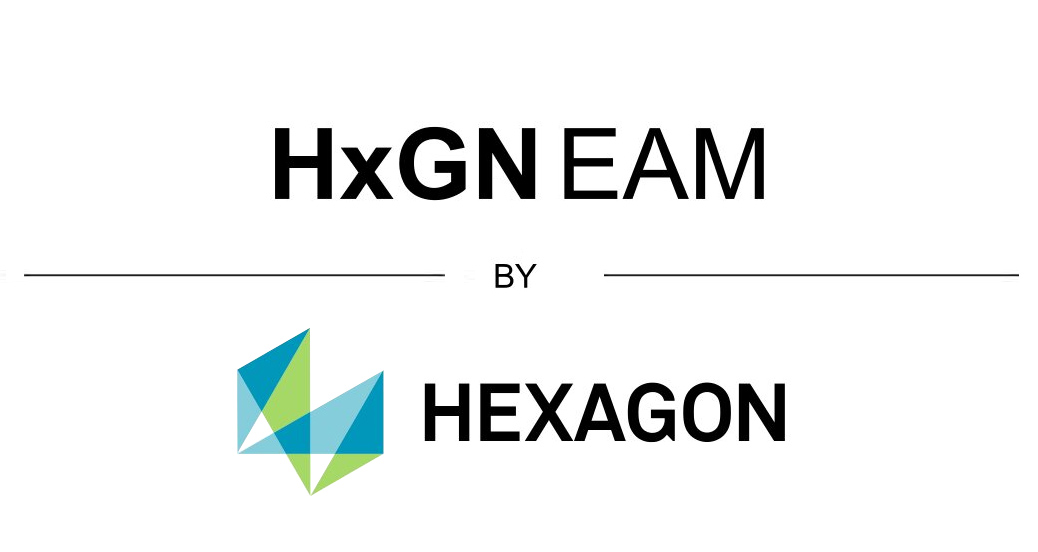 Non conformities
Work Orders
Store Kiosk
TREE
Asset Management
Services
Warehouse
Open CAD
Electrical LoTo
Training
Warehouse
Track Radiated Equipment
PM Schedules
Cognos Reporting
RP Survey
Component Administration
Equipment tree
KPI
Sample Management
Labels
2023-09-26
PRESENTATION TITL  FOOTER
18
EAM Offering at ESS
EAM Light & Other Services
BMS
Document Integration
Core Offering
Rapid Request
EAM Light
Requisitioning
Energization
Mobile application (vendor)
RadWork Permits
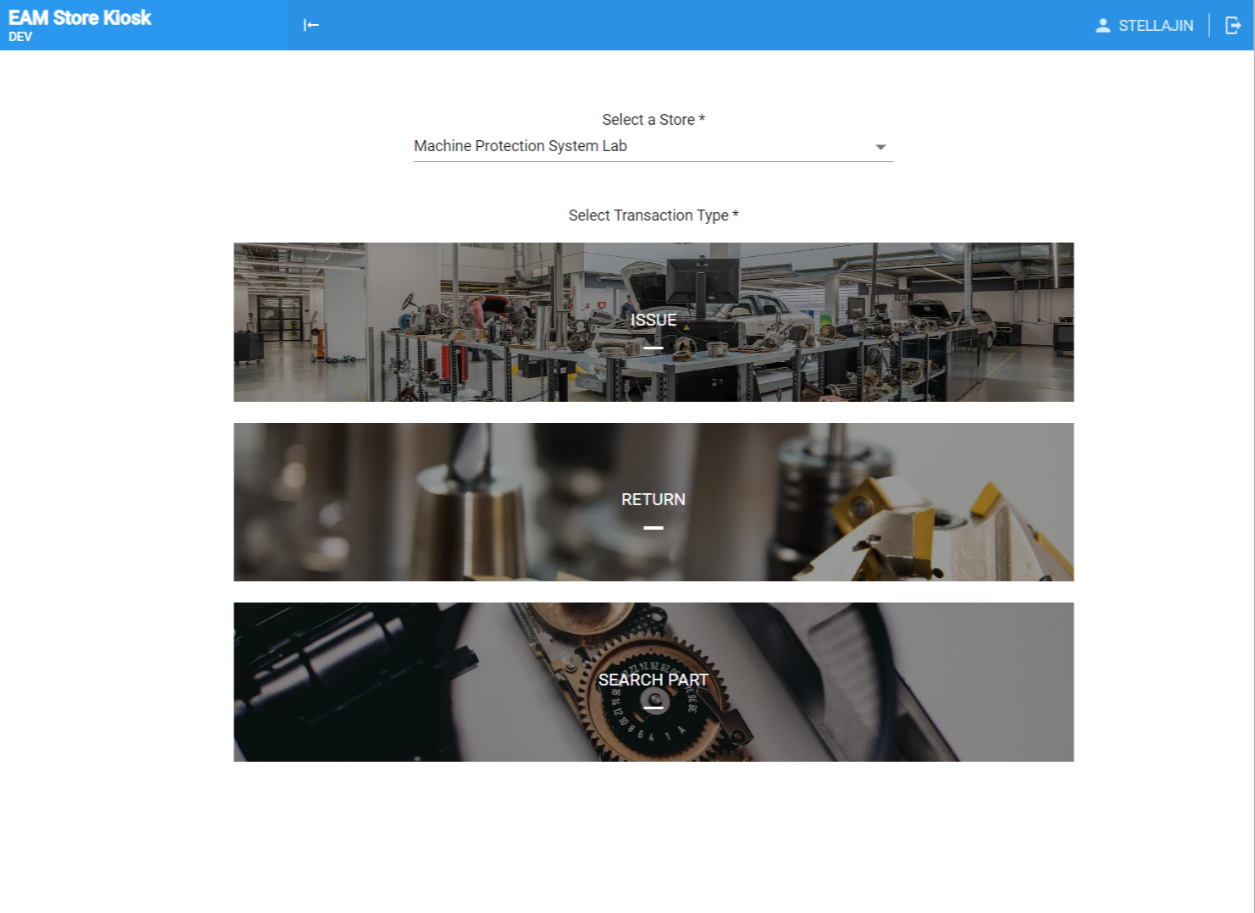 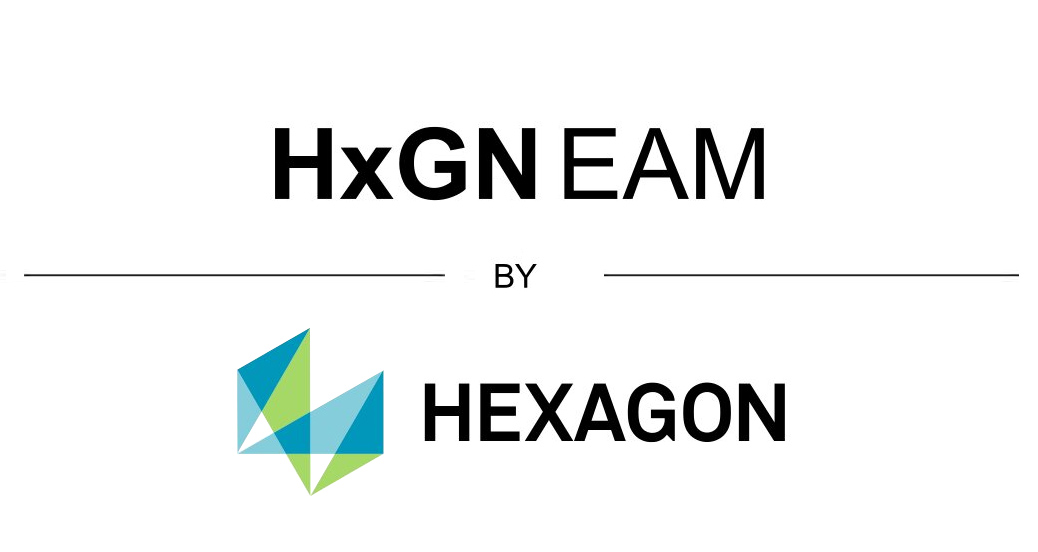 Non conformities
Work Orders
Store Kiosk
TREE
Asset Management
Services
Warehouse
Open CAD
Electrical LoTo
Training
Warehouse
Track Radiated Equipment
PM Schedules
Cognos Reporting
RP Survey
Component Administration
Equipment tree
KPI
Sample Management
Labels
2023-09-26
PRESENTATION TITL  FOOTER
19
Requests
Mobile Permits
Graphical Workflow
QC Inspections
GIS
Procurement support
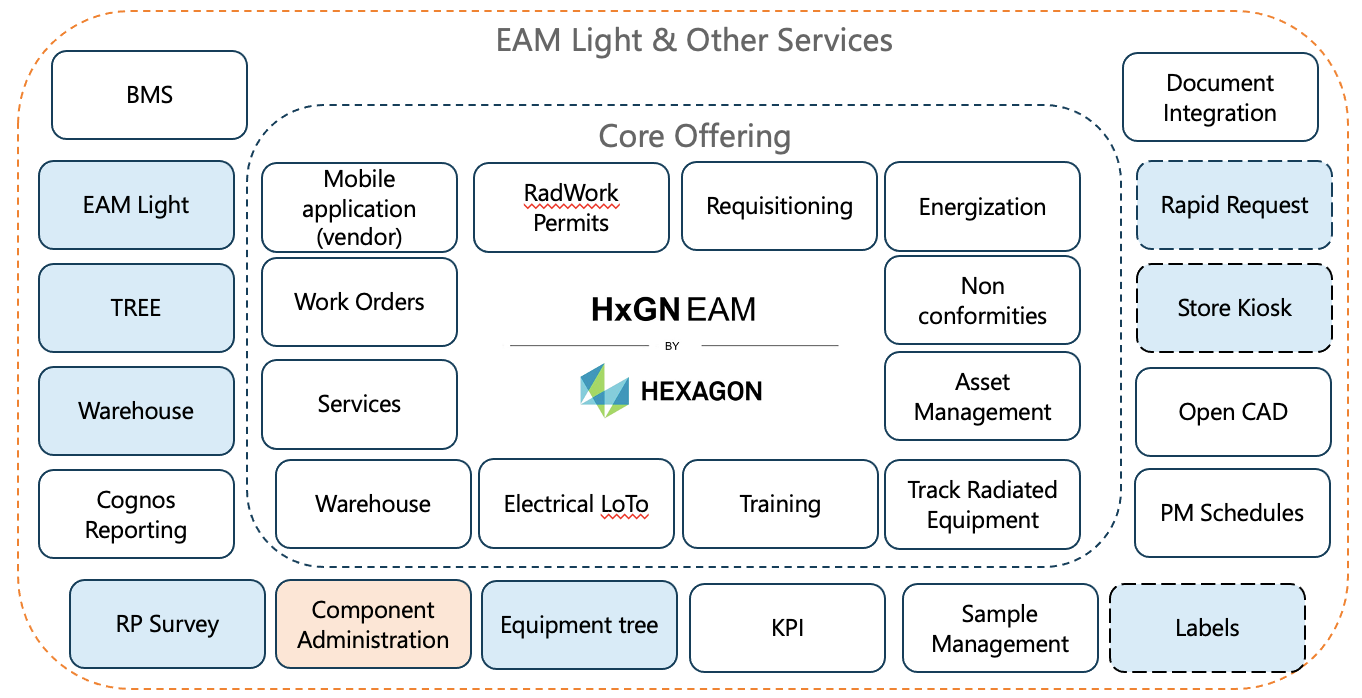 Chemical database
HotWorks Permit
Working at Heights
Meter Readings
ATEX Permit
RFID Support
Depreciation
Mechanical LoTo
Confined Space Permit
2D and 3D suppport
QC of goods
Receiving Inspection
Request for Connection
2023-09-26
PRESENTATION TITL  FOOTER
20
Requests for implementation
Mobile Permits
Procurement support
QC of goods
Constant tweaking and improving
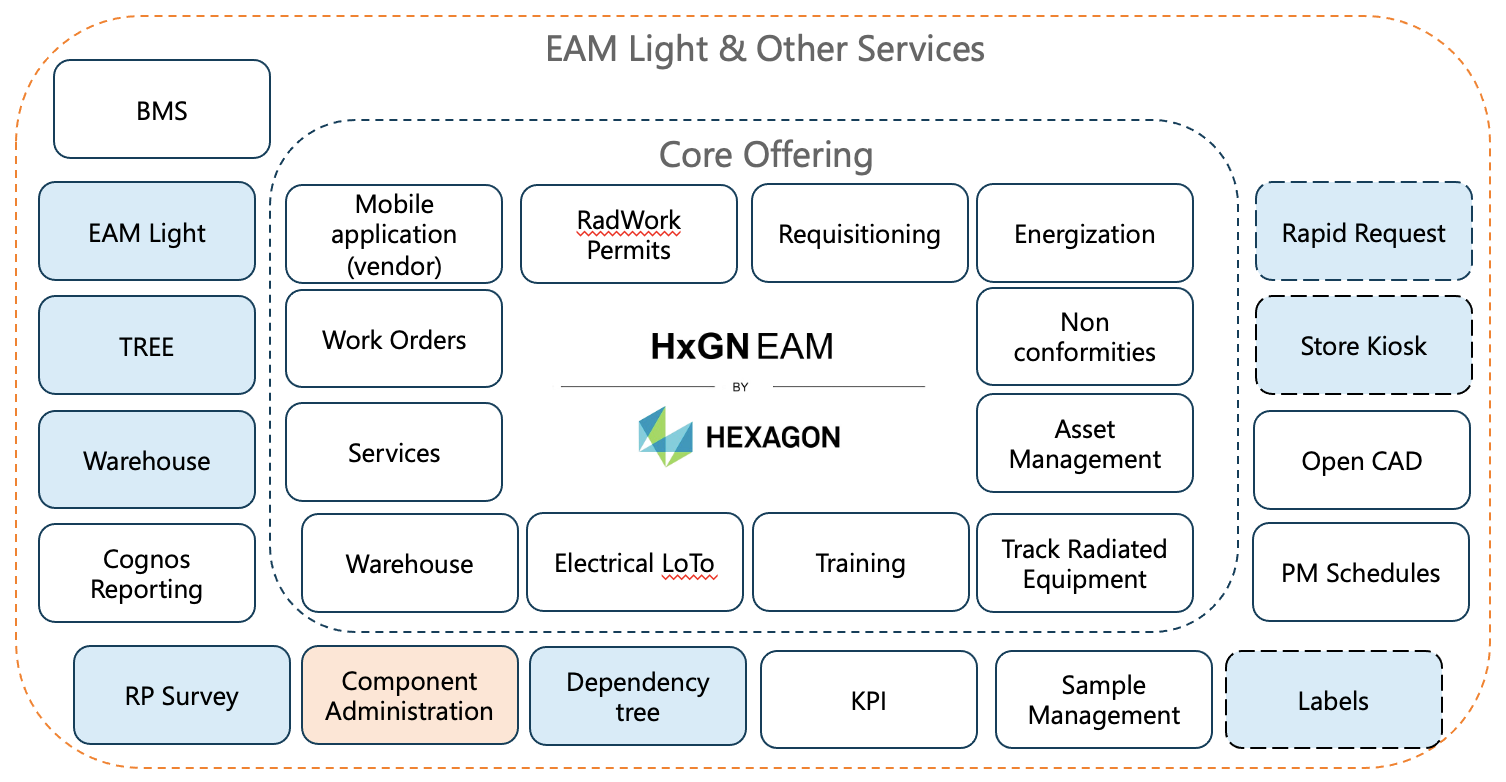 Confined Space Permit
QC Inspections
HotWorks Permit
Meter Readings
GIS
RFID Support
Chemical database
Working at Heights
Mechanical LoTo
Request for Connection
ATEX Permit
Receiving Inspection
Depreciation
Support, training and Maintenance
2 FTE EAM Light & Integrations
3 FTE EAM System Engineers
2 FTE Component Administrators
2D and 3D suppport
Graphical Workflow
2023-09-26
PRESENTATION TITL  FOOTER
21
Levering 2D and 3D
ESS Digital Twin
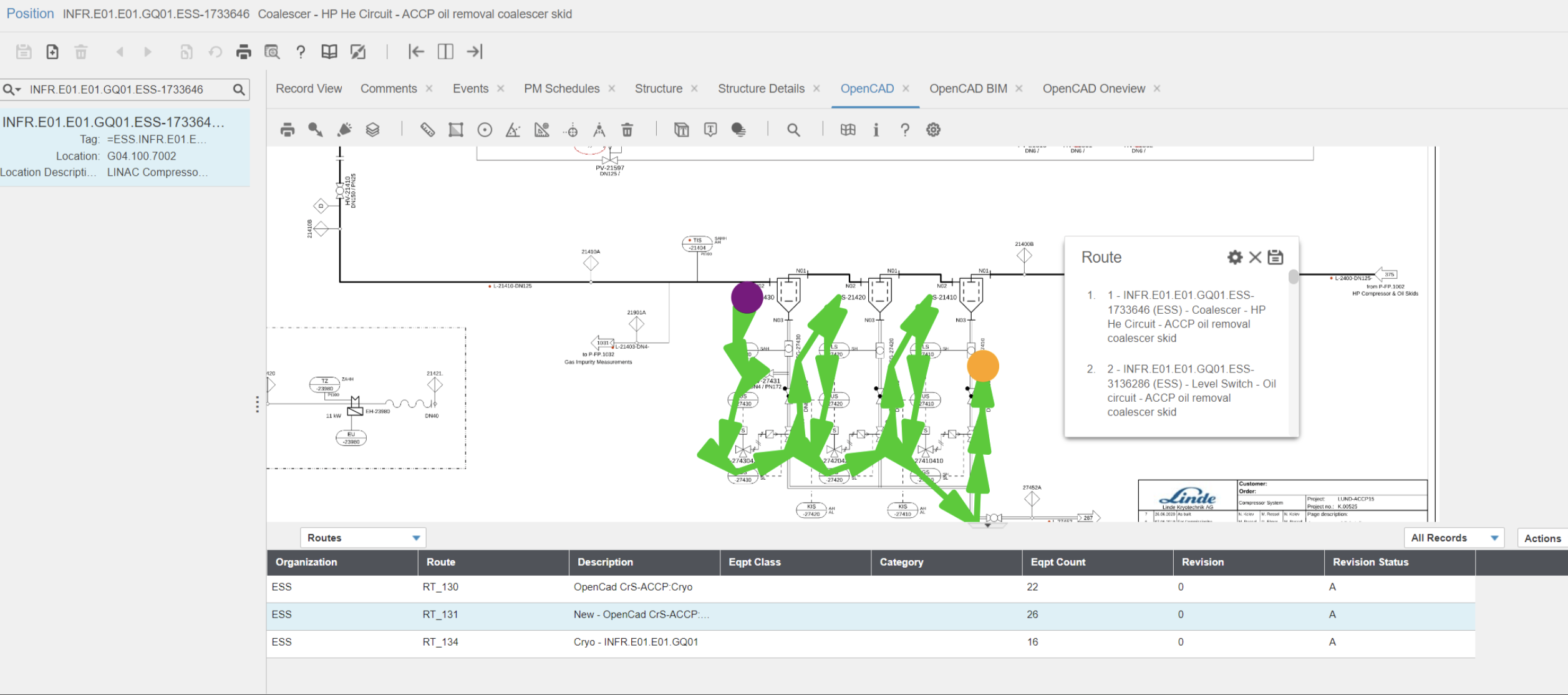 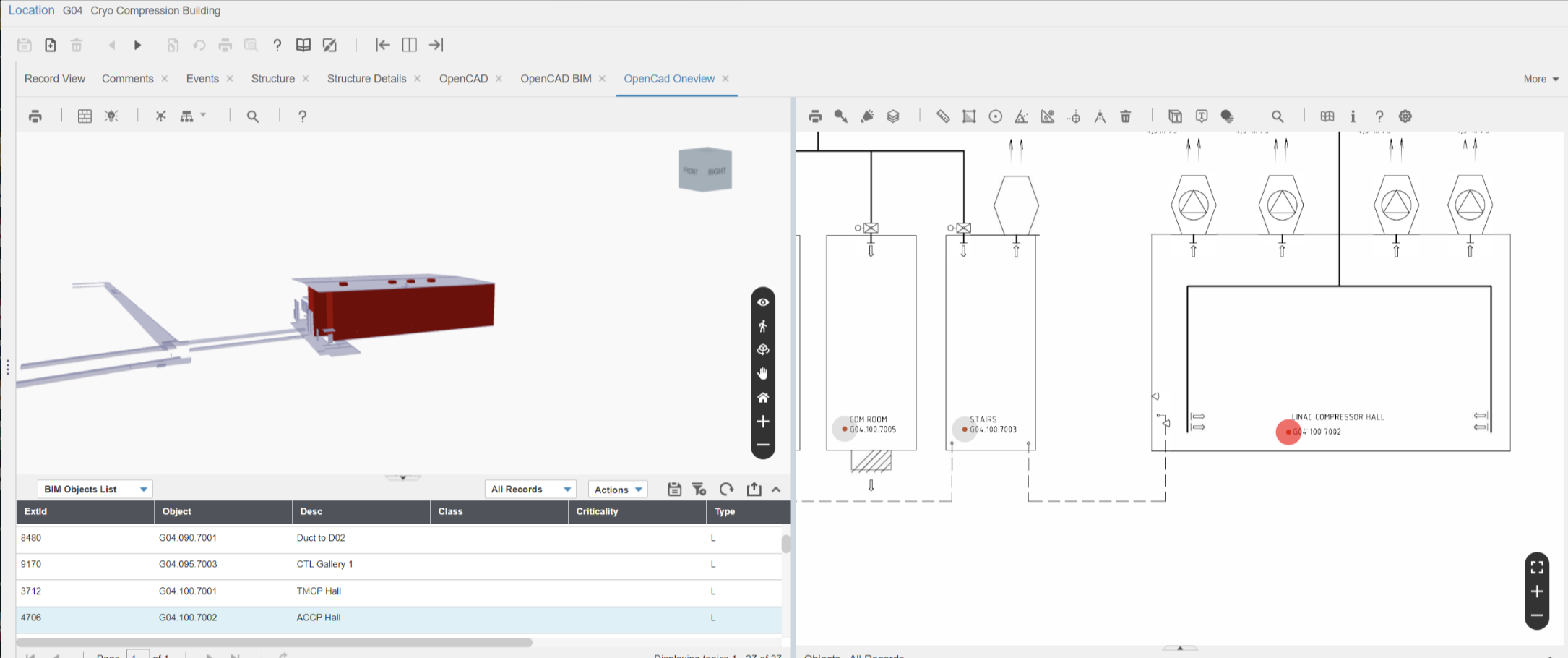 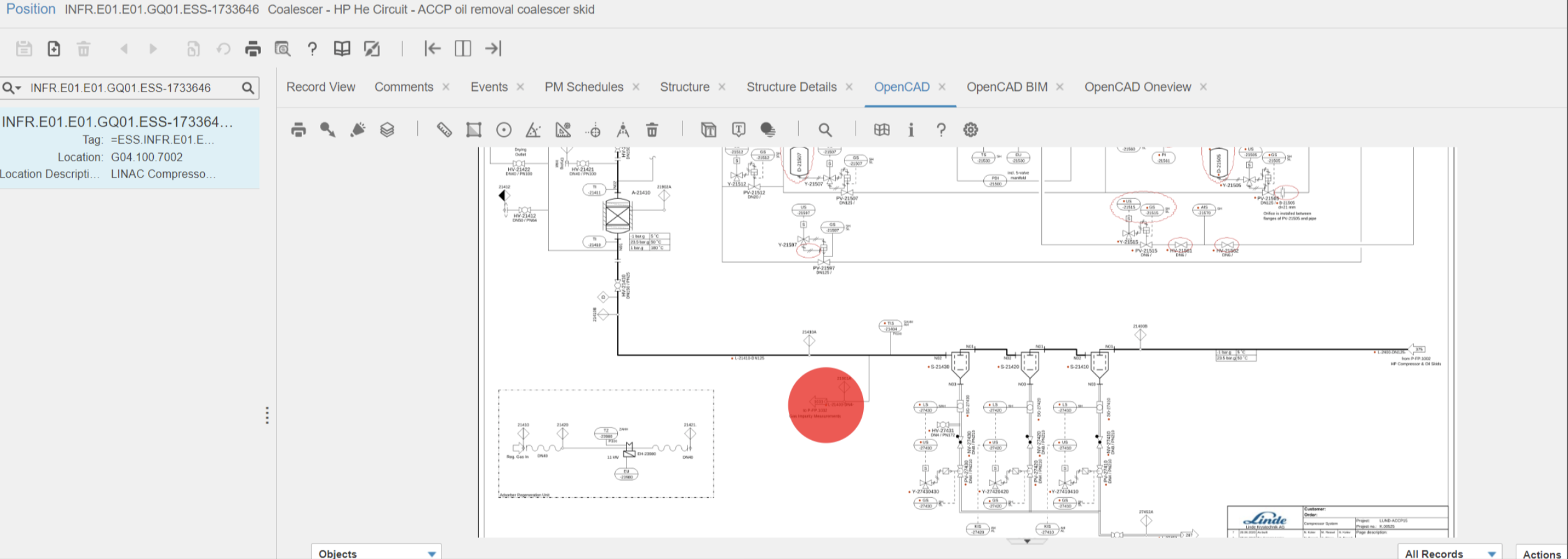 2023-09-26
PRESENTATION TITLE/FOOTER
22
Lessons learned
Try not to do everything at once
Build a team that understand the business, science labs are different
Get commitment from management
You end up driving a lot of things!
Difficult to cater to so many use cases, installation, commissioning and maintenance
Greenfield, good and bad
Everything can be discussed and challenged 
Processes can be developed alongside tools
Not to customize was the right thing
If you need to get the data in, providing it as central service was the right thing
2023-09-26
PRESENTATION TITLE/FOOTER
23
Finish presentation